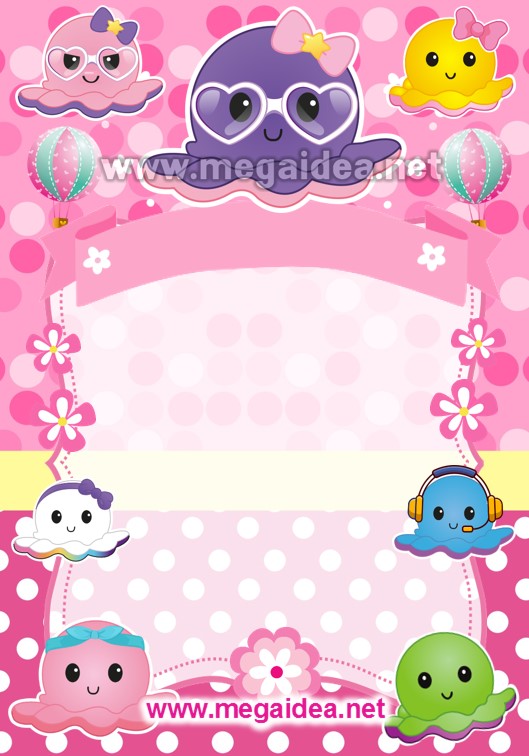 Agustina
Mis 7 Años
Te invita a su Cumpleaños..!!!
Sábado 15 
de Junio
A las 5:00 pm.
En 33 Canterbury Tpke Norwich CT 06360
[Speaker Notes: ¿Quieres esta invitación sin marca de Agua? Cómpralo totalmente editable en https://bonifiesta.com/producto/invitacion-de-pulpitos/]